Tools for Gender Analysis and  Assessment for Climate Change and Disaster Risk Reduction Projects
SESSION 03
(Insert Name and Organisation of the Presenter)
[insert date, month, year | time, time zone]
[Speaker Notes: Suggested time for the presentation: 45 minutes
More information: UN Women Training Manual on Gender and Climate Change Resilience (Pages 134-156)]
Understanding Gender Mainstreaming
Is the process of 
assessing the implications for women and men of any planned action, including legislation, policies or programmes, in all areas and at all levels
It is a strategy for 
making women’s as well as men’s concerns and experiences an integral dimension of the design, implementation, monitoring, and evaluation of policies and programmes 
in all political, economic, and societal spheres 
so that women and men benefit equally and inequality is not perpetuated 
The ultimate goal is to achieve gender equality
Let’s discuss
In which of the following stages of the project cycle do you think Gender Mainstreaming has to be applied (pick all that are applicable)
Project Identification: Situational Analysis and Need Assessment
Project Planning: Objective and Activity finalisation
Resource Mobilization: Budgeting 
Project Implementation
Monitoring and Evaluation
[Speaker Notes: You can keep an open-mic or chat for the participants to answer or use online tools like zoom poll/mentimeter/slido for the same]
Gender mainstreaming is required
Across all stages–
project identification, situation analysis, assessment and planning, implementation, and monitoring and evaluation
At all levels– 
institutional, policy, programmes/project
It is also important to include other gender identities (LGBTIQ)
Women are also not a homogeneous group, so an intersectionality lens should be applied
With a focus on specific groups of women based on age, (dis)ability, class, race, ethnicity, social status, and others
Gender-Informed Project Identification
National Climate Action Plans & Strategies
Project Identification
Gender mainstreaming tools across the project cycle
Gender Analysis
Gender Analysis Matrix
Information Collection using Frameworks
Gender Assessment
Risk, Vulnerability & Resilience Mapping
Sectoral Narratives
Planning for Gendered Solutions
Gender Assessment Scale
Gender Action Plan
Problems & Solutions Tree
Project Implementation
Meaningful Participation of all Stakeholders
People’s Institution Building & Knowledge Sharing
Monitoring & Evaluation
Results Framework
Report on Gender Outcome
Gender-Aware Indicators
1
Step 1: Gender Analysis
WHAT
Are the socio-economic context and cultural norms related to gender equality?
Gender Analysis is the first step of gender mainstreaming
WHO
Is responsible for caregiving, resource management and cash income?
WHO
Has access, control and ownership of resources, goods and services?
Gender Analysis is defined as
Analysis focused on
the relative distribution across genders of 
resources, opportunities, constraints, and power 
in a given context
It must address the following questions
WHO
Makes all decisions at household and community level?
WHO
Is more vulnerable to climate change and disaster risks?
HOW
Will the project address the existing inequalities?
Moser Framework
Photo: UN Women/Fahad Kaizer
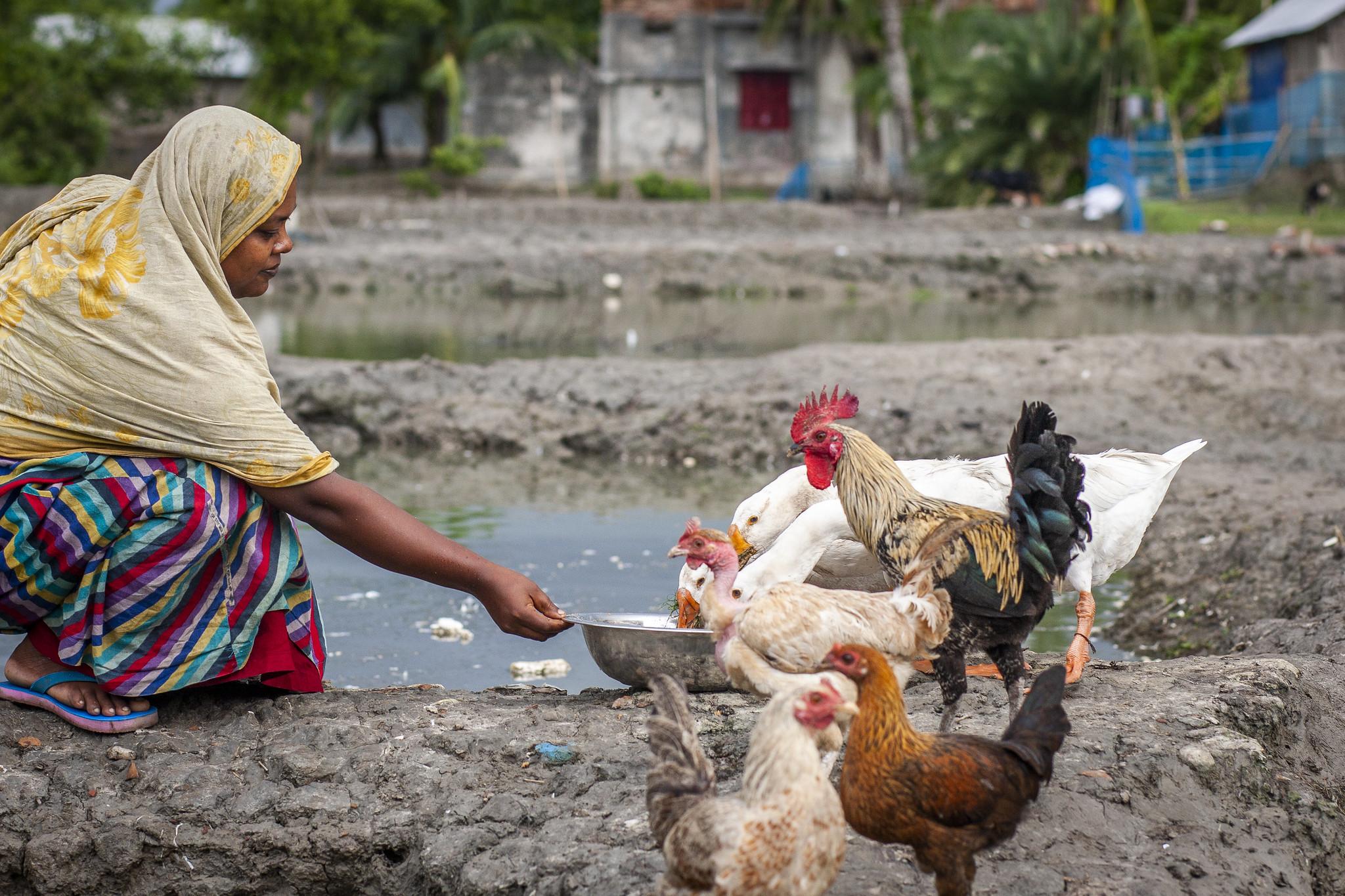 Developed by Caroline Moser in the early 1980’s it focuses on gender planning as an independent exercise
The framework consists of six tools based on three fundamental concepts
Identification of gender roles and women’s triple burden (productive, reproductive, and community works)
Practical needs and Strategic gender interests
Categories of Women in Development (WID) and Gender and Development (GAD) policy approaches
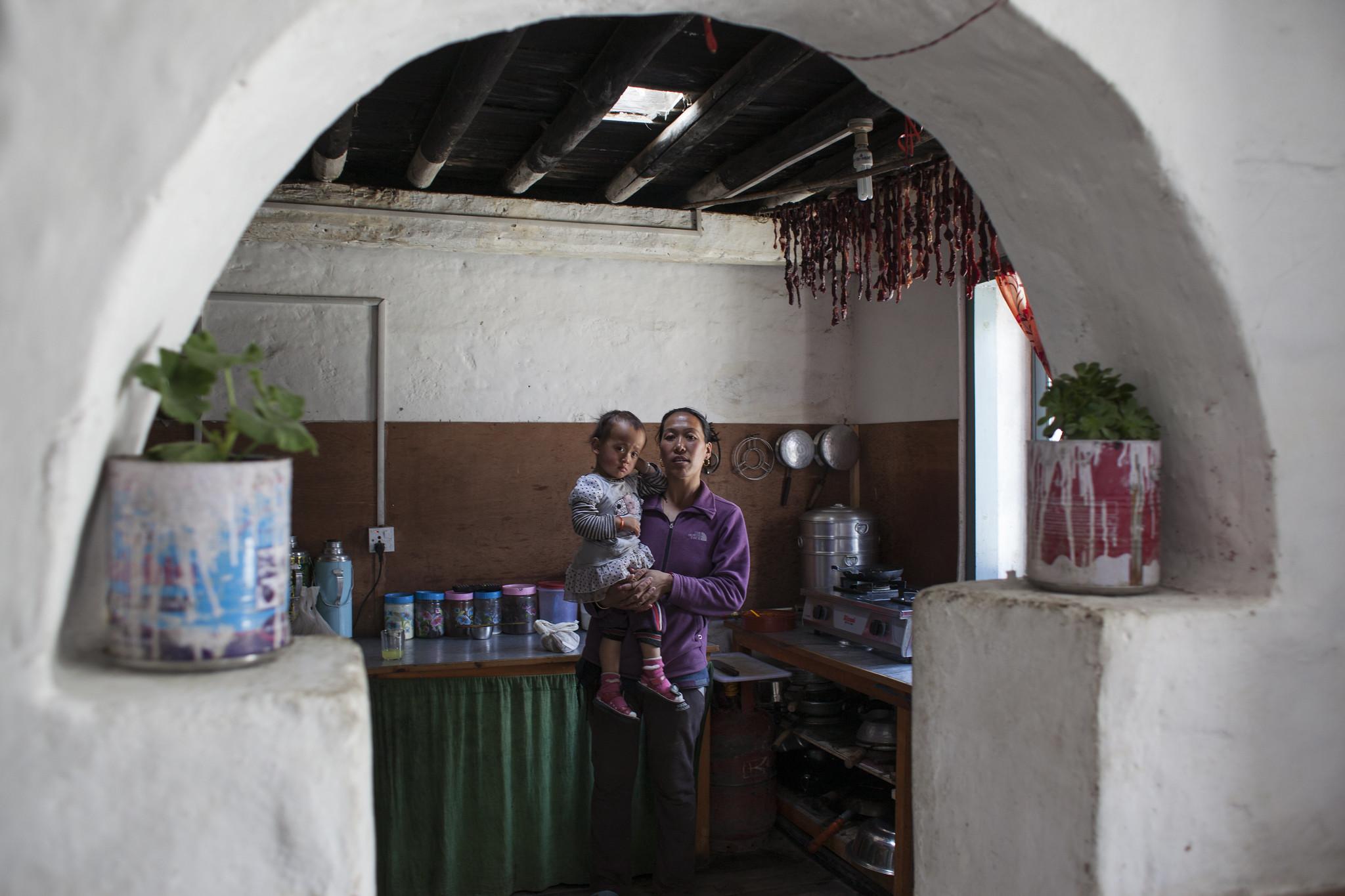 Photo: UN Women/Vidura Jang Bahadur
Practical Needs
Food Security
Water Provision
Primary health care
Fuel and fodder provision
Reproductive Work
Productive Work
Community Work
Resources
Control
Decision-making
Food preparation
Water collection
Fuel collection
Care
Agriculture
Livestock
Fodder collection
Labour
Village health & Sanitation
Forest protection
Moser Framework…continued
Land
House
Cash Income
Food Stock
Male
Male
Male
Female
Male
Male and Female
Male
Female
Tool 2: Gender Needs Assessment
Tool 1: Gender Role Identification
Strategic Needs
Joint land and house title
More cash income
Involvement in policy making
Access to legal mechanisms in case of abuse
Tool 3: Disaggregated control of resources and decision-making
Balancing Roles
Project  Objectives

Empower women and girls to take charge of their lives, assets, and resources required for their well being. 
Undertake activities that increase women’s income while reducing their drudgery / time poverty
Ensure women’s  participation in all CCDRRR activities
Engagement
Agriculture productivity enhancement techniques include small farm tools which help reduce women’s drudgery
Increase in big livestock population is accompanied by sufficient fodder availability mechanisms
Increase honorarium for primary health care volunteers
Women are a part of all project planning, execution, and decision making committees
Project team is gender balanced at all levels, including senior management
Moser Framework…continued
Tool 4: Planning for balancing triple roles
Tool 5: Women in Development (WID) / Gender & Development (GAD) Policy Matrix
Tool 2: Gender Needs Assessment
Tool 6: Involving women and gender orgs in planning
Harvard Analytical Framework
Developed in 1985, it aims to demonstrate an economic case for allocating resources for women as well as men at a time with an efficiency approach in mind
The framework has four main components 
three tools for gender analysis and 
a checklist to examine a project proposal or intervention from a gender perspective using
Gender-disaggregated data and capturing the different effects of social change on men and women
Harvard Framework Tool 1: Activity Profile
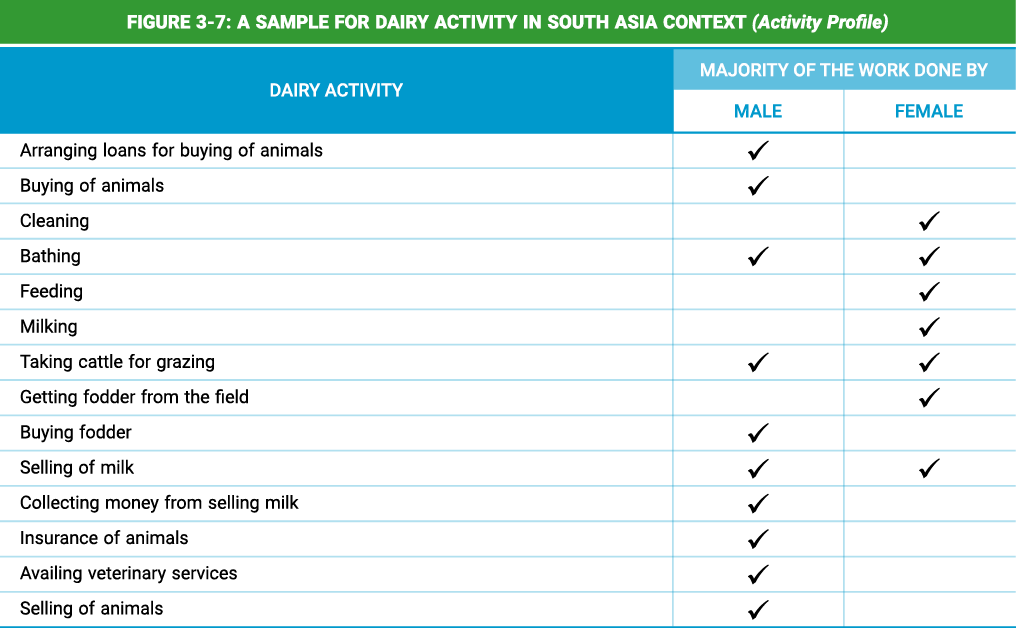 [Speaker Notes: A sample for diary activity will emerge on mouse click when in Power point show mode]
Harvard Framework Tool 2: Access and Control Profile
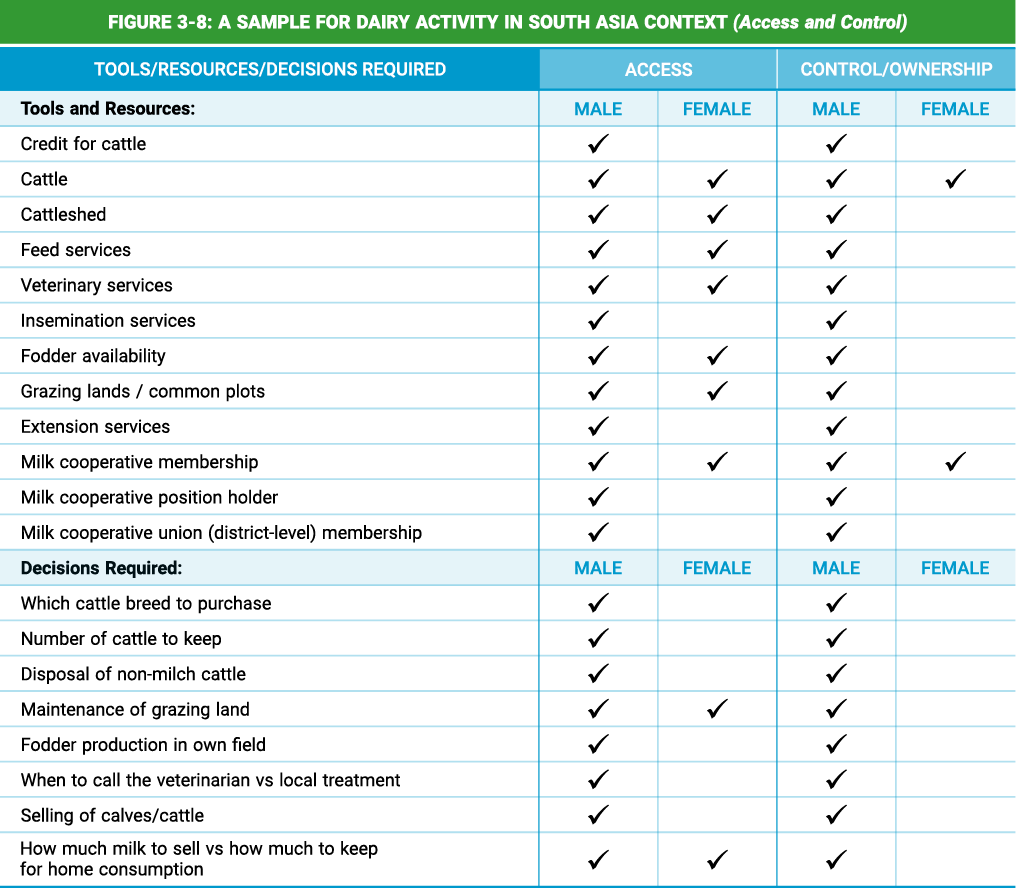 Harvard Framework Tool 3: Influencing Factors
Gender Analysis Matrix (GAM)
Developed by Rani Parker in 1993 
Helps find out the different impacts of development interventions on women and men 
By providing a community-based technique for the identification and analysis of gender differences
Examines impacts on four areas: labour, time, resources, and socio-cultural factors
Tool 1: Analysis at 4 Levels of Society
Tool 2: Impact Analysis
[Speaker Notes: Source: Parker (1993)]
2
Step 2: Gender Assessment
Gender Assessments are key in CCDRR projects
Vulnerability Assessments are a critical step in all climate change and disaster risk reduction planning
It is very important to undertake gender-aware vulnerability assessments
Vulnerability Assessment tools built upon the information collected during the gender analysis phase
They provide an approach to link these with climate change and disaster related vulnerabilities
But first let’s find out

What do you understand by the term “Vulnerability”?
[Speaker Notes: You can keep an open-mic or chat for the participants to answer or use online tools like mentimeter/mural/slido for the same

Vulnerabilities- long-term factors which weaken people’s ability to cope with the sudden on-set of disaster, or with drawn-out emergencies. They also make people more susceptible to disasters. Vulnerabilities exist before disasters, contribute to their severity, make effective disaster response more difficult, and continue after the disaster]
Gender Assessments Tools
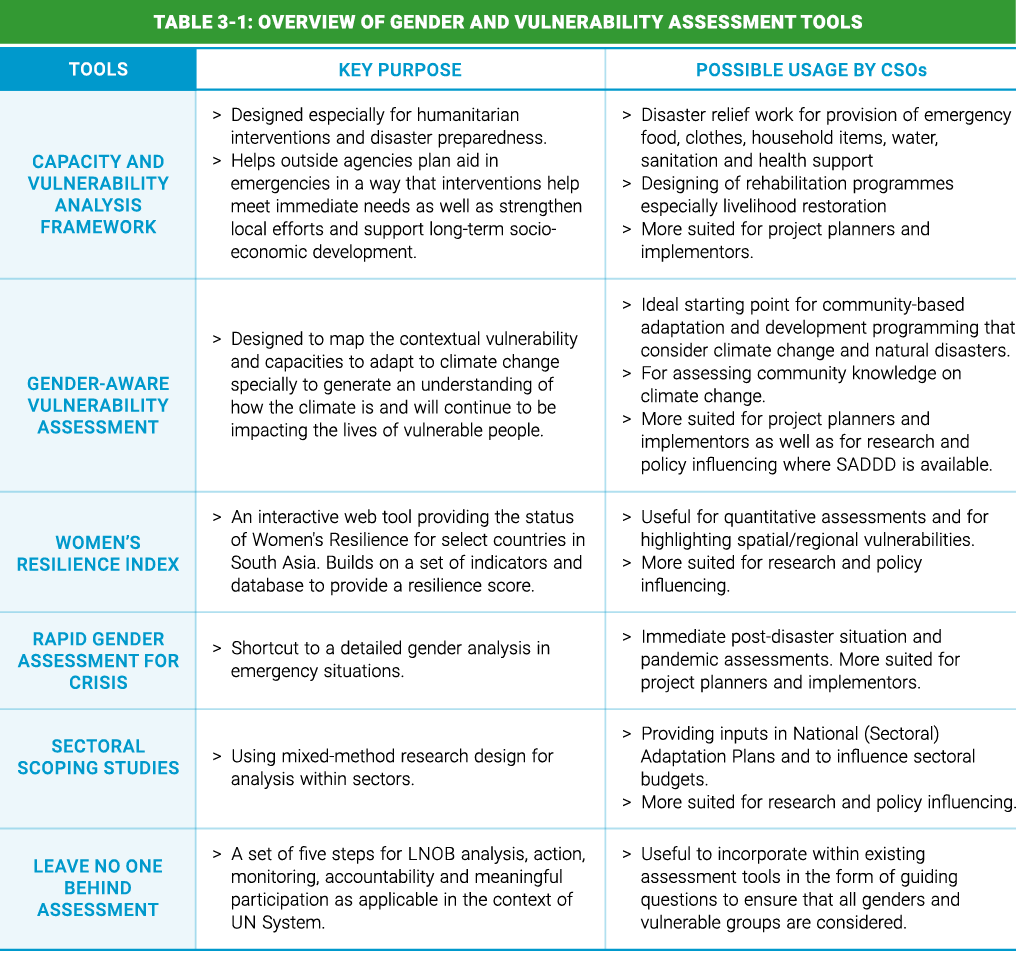 Capacity and Vulnerability Analysis (CVA) Framework
Designed by UNDP in 2017, especially for humanitarian interventions and disaster preparedness
Helps outside agencies plan aid in emergencies such that interventions
Builds on identification of  Vulnerabilities and Capacities
So what do you understand by the term “Capacities”?
[Speaker Notes: You can keep an open-mic or chat for the participants to answer or use online tools like mentimeter/mural/slido for the same

Capacities-existing strengths of individuals and social groups. They are related to people’s material and physical resources, their social resources, and their belief and attitudes. Capacities are built over time and determine people’s ability to cope with crisis and recover from it.]
CVA framework continued
Gender-Aware Climate Vulnerability and Capacity Assessment (GCVCA)
Developed by Care International in 2014 to map contextual vulnerability and capacities to adapt to climate change with focus on how it will continue to impact vulnerable communities
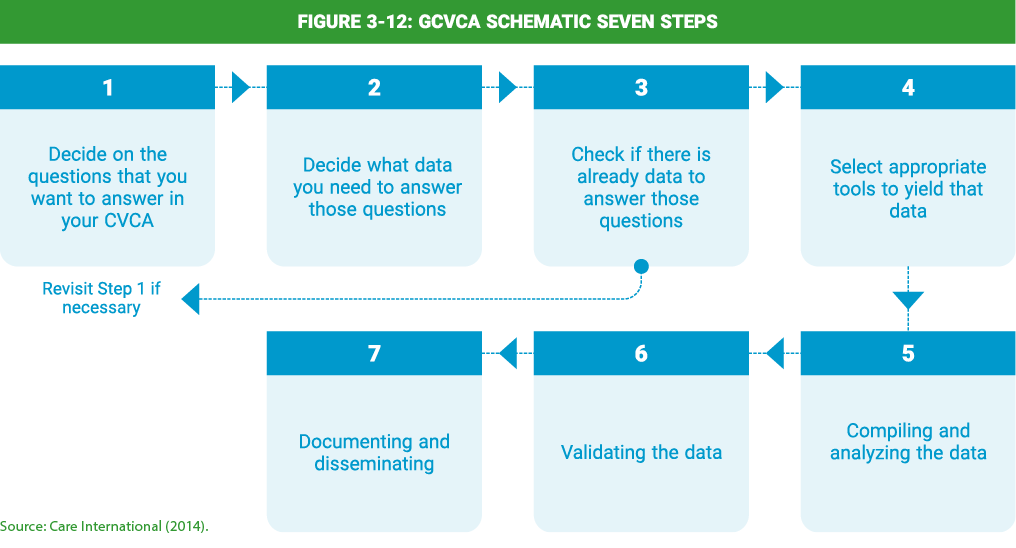 [Speaker Notes: Source: Care International (2014)]
GCVCA continued
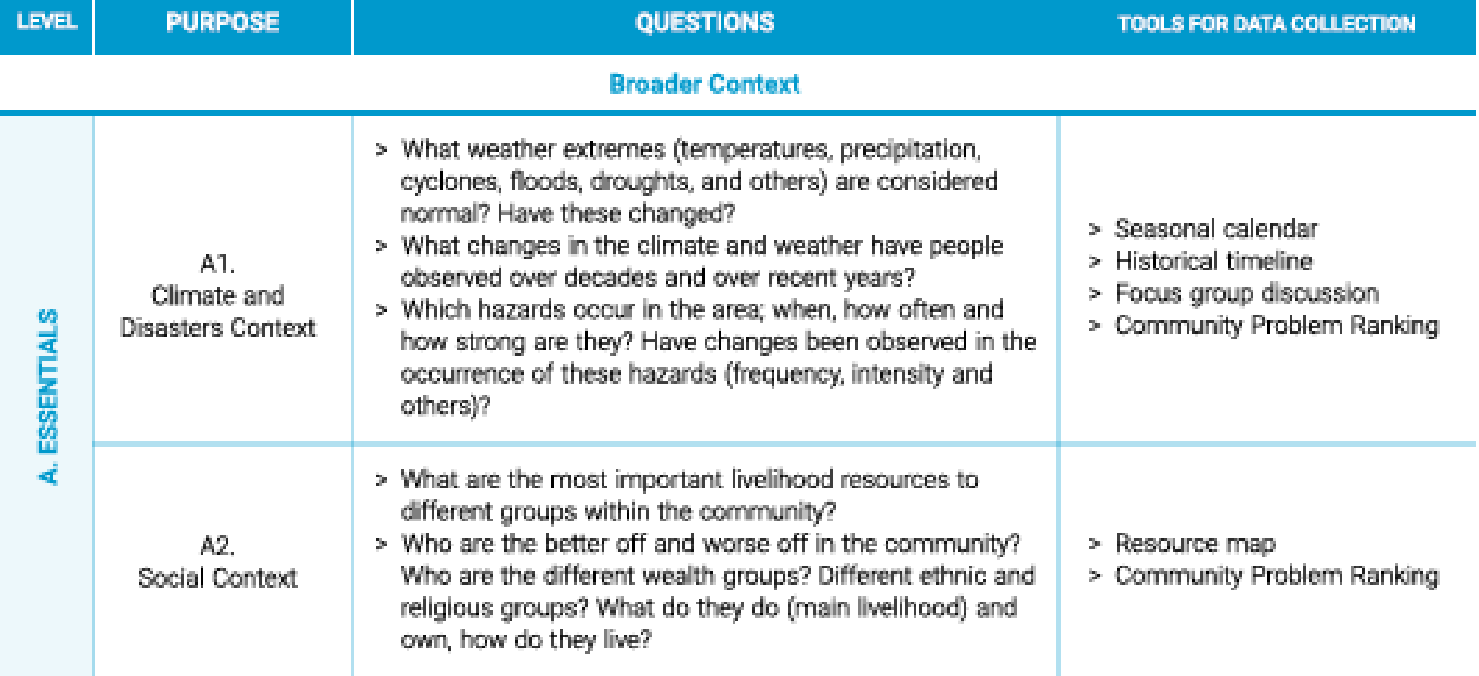 Stage 1
Find available data that are disaggregated by sex and age, and existing analysis on gender relations.
Rapid Gender Assessment during crisis
Stage 2
Collect additional data by sex and age through gender assessments.
Shortcut to a detailed gender analysis in emergency situations
Immediate post-disaster situation and pandemic assessments
Should include information on gender roles and responsibilities, capacities, and vulnerabilities, together with programming recommendations
Builds up progressively, using a range of primary and secondary information 
The focus is to understand gender roles and relations and how these may change during a crisis
Stage 3
Analyze SADDD by comparing existing information with the results of the gender assessments
Stage 4
Write practical recommendation for humanitarian action based on the analysis
Stage 5
Share Rapid Gender Analysis with other actors
Issues/ sectors
Topic
Sectoral Scoping Studies
Qualitative, Quantitative, Participatory
Method
Entry point for understanding the gender roles, responsibilities, and relations within the sector, and how these will be impacted by climate change 
Involves using mixed-method research design, which involves both quantitative and qualitative methods using primary and secondary data
More suited for research and policy influencing, especially providing inputs in National (Sectoral) Adaptation Plans, and to influence sectoral budgets
Aggregated / Disaggregated
Representation
Insert photo within the green frame
Thank You!